Programming languages and translators
Explain why an intermediate language such as bytecode is produced as the final output by some compilers and how it is subsequently used
Understand the difference between source code and object (executable) code
Explain this diagram to show your understanding of intermediate code/byte code.
Intermediate
code
C++
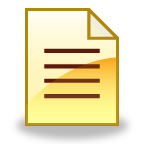 PC
VM
Java
Macs
VM
Python
Suns
VM
C#
Commodore
VM
Delphi
Byte
code
IBMs
VM
Perl
<Explanation>
Nintendo
VM
VB
Programming languages and translators
Explain why an intermediate language such as bytecode is produced as the final output by some compilers and how it is subsequently used
Understand the difference between source code and object (executable) code
Explain this diagram to show your understanding of intermediate code/byte code.
Intermediate
code
C++
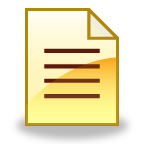 PC
VM
Java
Macs
VM
Python
Suns
VM
C#
Commodore
VM
Delphi
Byte
code
IBMs
VM
Perl
A solution was developed to have the translators generate to a kind of “half-way” standard intermediary code, which could then be translated to each computer’s own specific machine code. This half-way language is called intermediate code, often known as bytecode. 

It is kind of useless on its own, as it won’t run without any further translation to turn it into machine code. However, it does run on a sort of “pretend” machine that it was designed for. Although this machine does not physically exist, it is installed on each make of computer and performs the job of taking generic intermediate code and translating it into machine code specific for that machine.

This pretend machine is known as a virtual machine. Writing an interpreter to translate bytecode is a much easier task than writing an interpreter to translate high-level source code. Bytecode is very portable and very compact. Interpreting bytecode programs is faster than interpreting high-level source code programs.
Nintendo
VM
VB